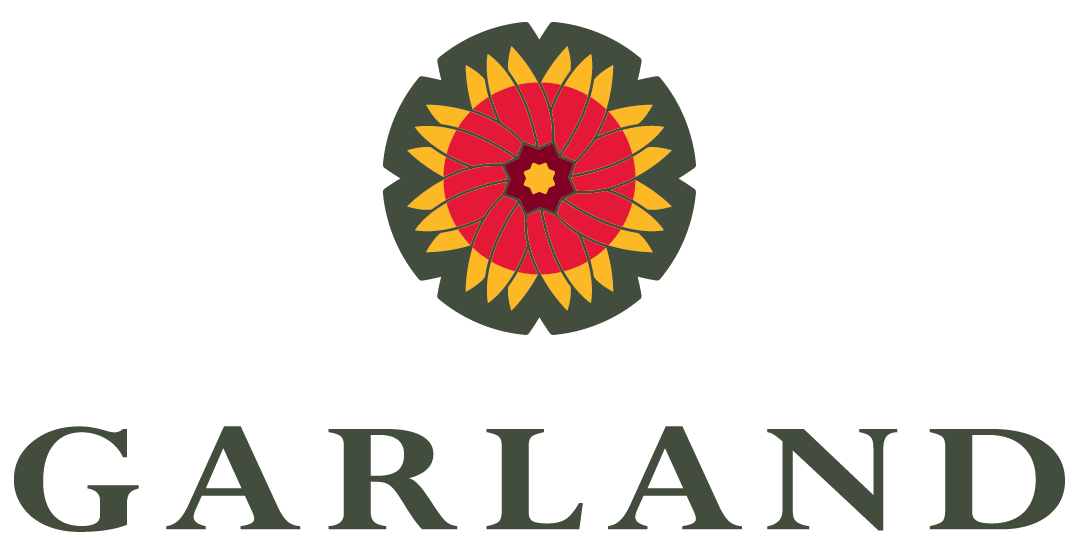 City Charter Review CommitteeRecommendations
City Council Update January 8, 2017
PROCESS
Introduction of Members of Charter Review Committee (CRC)

The CRC met 8 times over the past 3 months

The recommendations of the CRC are derived from committee discussions, debates, and formal votes.
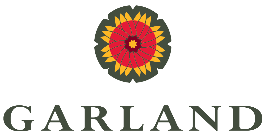 2
PROCESS
The amendments that were considered by the CRC were received from the following sources:

Individual Council Members
Office of the City Attorney
City Staff
Individual Members of the Charter Review Committee
Members of the Community
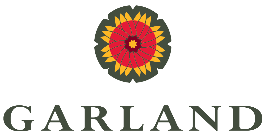 3
PROCESS
The recommendations presented tonight are the items that were voted out of committee by a majority vote.

The City Secretary kept minutes that reflect the voting results on each individual item. 

The meeting minutes were provided to you in your packets. If there is an item that one of you submitted for review that the CRC is not recommending, you can reference the minutes to see the voting results.
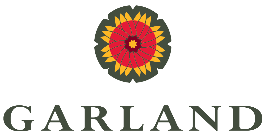 4
PROCESS
The CRC is recommending 41 amendments to the Charter, 19 of which are legal updates.

Due to the large number of recommended propositions, the CRC prioritized its recommendations:

Legal Updates (19)
High Priority (13)
Moderate Priority (9)
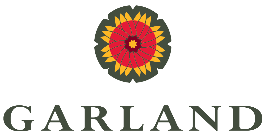 5
PRESENTATION
This presentation will present recommended propositions by priority (not in numerical order), beginning with legal updates. Page references are to the red-lined version of the City Charter previously provided to the City Council by the City Attorney.
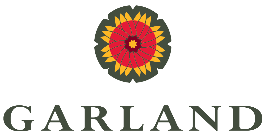 6
Legal Updates
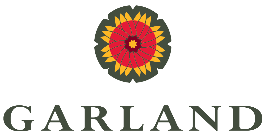 7
Proposed Amendment No. 1:Article III, Section 11 (p. 9)
Effect of Vacating Office

Amend Charter to be consistent with state law and the Texas Constitution, clarifying that in the event of a vacancy on Council, or any officer appointed by Council, the person vacating their respective office shall remain in office until such time as a successor is sworn into the vacated office.


Legal Update
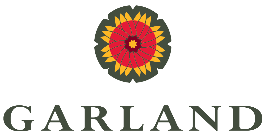 8
Proposed Amendment No. 2:Article IV, Section 6 (p. 13)
Municipal Judge Legal Update

Amend Charter to set the term of office for the Municipal Judges to two (2) years and update obsolete references and titles.	




Legal Update
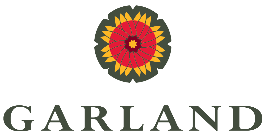 9
Proposed Amendment No. 3:Article VIII, Section 2 (pp. 19-20)
City Budget Legal Update

Amend Charter to provide that the City Manager shall file the budget with the City Secretary on or before the date set by state law.



Legal Update
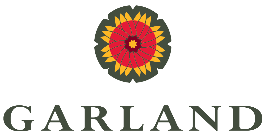 10
Proposed Amendment No. 4:Article VIII, Section 3 (p. 20)
City Budget Legal Update

Amend Charter to provide that the budget be prepared in accordance with state law and delete the current provisions listing specific requirements of the City Manager’s budget. 


Legal Update
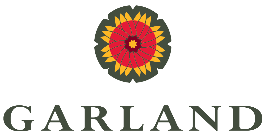 11
Proposed Amendment No. 5:Article VIII, Section 5 (p. 20)
City Budget Legal Update

Amend Charter provisions relating to public access of the proposed budget to accommodate digital and electronic access by the public. 



Legal Update
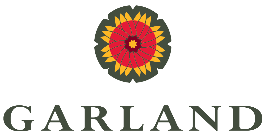 12
Proposed Amendment No. 6:Article VIII, Section 6 (p. 21)
City Budget Legal Update

Amend Charter so that the scheduling and adoption of the budget is done in accordance with state law, updating terminology, and setting the 21st day of September as the last day on which Council may approve a final budget prior to the proposed budget being deemed to have been finally adopted by the Council.

Legal Update
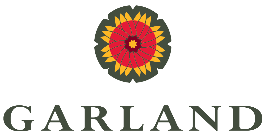 13
Proposed Amendment No. 7:Article X, Section 1 (pp. 23-24)
Power to Issue Bonds Legal Update


Amend Charter provisions relating to the authority to issue bonds, time warrants, certificates of obligation, notes, and other evidences of indebtedness to be in accordance with state law and the Texas Constitution.







Legal Update
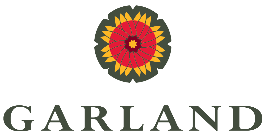 14
Proposed Amendment No. 8:Article X, Section 3 (p. 26)
Bond Elections Legal Update


Amend Charter provisions relating to establishing a bond study committee no later than 6 months preceding an election and the procedures that must be followed to hold such an election to be in accordance with state law and the Texas Constitution.







Legal Update
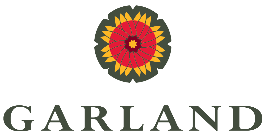 15
Proposed Amendment No. 9:Article X, Section 10 (p. 28)
Bond Propositions Legal Update


Amend Charter to add a Section 10 to Article X providing that each bond proposition shall be in a form consistent with state law.







Legal Update
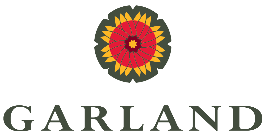 16
Proposed Amendment No. 10:Article XI, Section 1 (p. 28)
Plan Commission Legal Update

Amend Charter provision relating to the requirements to be a member of the Plan Commission by deleting the unconstitutional real property ownership requirement to serve as a member and substituting it with a residency requirement.


Legal Update
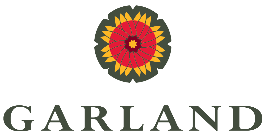 17
Proposed Amendment No. 11:Article XII, Section 2 (pp. 33-34)
Petitions for Office Legal Update

Amend Charter so that the following items are consistent with state law:

the number of signatures required on a petition of a person desiring to become a candidate for an office on City Council, and 

the filing deadlines for candidacy petitions.



Legal Update
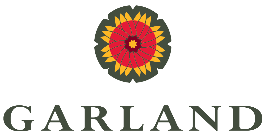 18
Proposed Amendment No. 12:Article XII, Section 8 (pp. 36-39)
Recall Provisions Legal Update
Amend Charter provisions relating to the recall of the Mayor or Councilmember to update and clarify the petition submittal requirements, the petition process and schedule, the form of the petition, the required number of signatures, the verification process, and clarify and update vacancy and holdover terms.


Legal Update
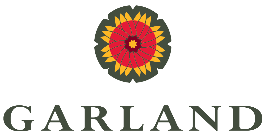 19
Proposed Amendment No. 13:Article XIV, Section 5 (p. 42)
Publication of Referendum Ordinances
Legal Update

Amend Charter so that publication of proposed ordinances by referendum is consistent with all other publication requirements of the Charter and in accordance with state law.


Legal Update
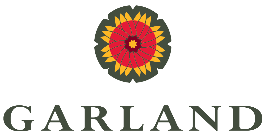 20
Proposed Amendment No. 14:Article XV, Section 1 (pp. 42-43)
Powers of City Related to Utilities Legal Update

Amend Charter provisions relating to the general powers of the City in regard to utility systems to be consistent with state law.





Legal Update
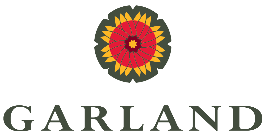 21
Proposed Amendment No. 15:Article XV, Section 2 (p. 43)
Franchise Fees Legal Update

Amend Charter provisions relating to franchise fees to update terminology and be consistent with state law.




Legal Update
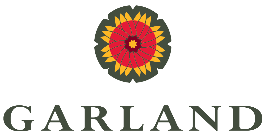 22
Proposed Amendment No. 16:Article XV, Section 6 (p. 44)
Public Utility Franchise Legal Update

Amend Charter provisions relating to the terms and conditions of granting franchises to public utilities, and the notification thereof, to be consistent with state law.



Legal Update
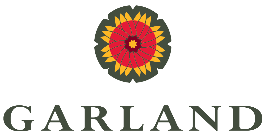 23
Proposed Amendment No. 17:Article XVII, Section 4 (pp. 47-48)
Claims Against the City Legal Update

Amend Charter provisions relating to claims against the City to update terminology and clarify substantive requirements of any written notices of personal injury or death submitted to the City. 


Legal Update
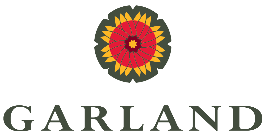 24
Proposed Amendment No. 18:Article XVII, Section 14 (p. 52)
Liability Coverage of City Officials Legal Update

Amend Charter provisions to exclude liability coverage by the City on claims arising out of the criminal conduct of city officials and any claim that is excluded from coverage under a policy of insurance of the City.

Legal Update
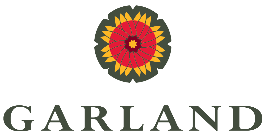 25
Proposed Amendment No. 19:Global Updates
Global Linguistic and Other Nonsubstantive Changes

Gender Neutrality

Correction of obsolete and incorrect citations, references, titles, and correction of typographical errors


Legal Update
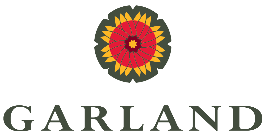 26
High Priority 
Amendments
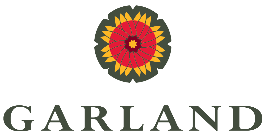 27
Proposed Amendment No. 20:Article III, Section 1(C) (p. 5)
Residential requirements for persons running for a seat on Council

Amend Charter to change the residency requirements for persons running for Council:

[Current Provision] the candidate reside within the Council district at the time of his or her nomination

[Proposed Provision] the candidate reside for a minimum of one year in the Council district at the time of his or her election or appointment.



	
High Priority
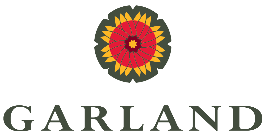 28
Proposed Amendment No. 21:Article III, Section 1(D) (pp. 5-6)
Eligibility Requirements for Members of Council Who Have “Termed Out”

Amend Charter to change the eligibility requirements for a person serving as a member of Council, including Mayor, for three consecutive terms so that:

he or she is not eligible to serve in any capacity on Council until at least one complete term of the office for which he or she was elected or appointed has elapsed, and 

the definition of “term” is consistent with state law and is to include partial terms that are a minimum of 364 days. 

High Priority
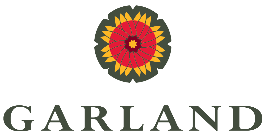 29
Proposed Amendment No. 22:Article III, Section 1(E) (p. 6)
Eligibility Requirements For Members of Council Who Have Vacated Office During an Unexpired Term

Amend Charter to move Section 1(E) to Section 1(F) and be replaced with a provision that prohibits a Councilmember, including the Mayor, who vacates his or her office prior to the end of the scheduled term from serving again until one complete subsequent term has elapsed.


High Priority
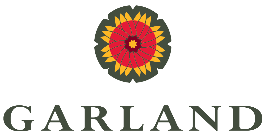 30
Proposed Amendment No. 23:Article III, Section 3 (pp. 6-7)
City Council Compensation

Amend Charter to increase the compensation for the Mayor and City Council, effective October 1, 2018, to take into account a consumer price index inflation adjustment since October of 2000, and provide for an ongoing annual inflation adjustment.

			       Mayor                                           Councilmember   
Current Base:	 	 $400 per month       	             $200 per month
Proposed Base:   	 $575 per month       	             $288 per month

Current Special Meeting:             $50 per special meeting
Proposed Special Meeting:          $72 per special meeting
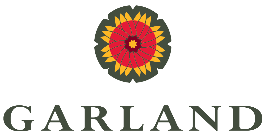 High Priority
Proposed Amendment No. 24:Article III, Section 5 (p. 7)
City Council Vacancies

Amend Charter provision relating to vacancies so that in the event a vacancy occurs on Council, the Council may elect to either: 

appoint a qualified person by majority vote, or 

hold a special election in accordance with state law. 

	
High Priority
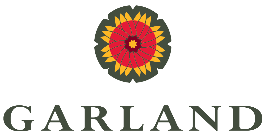 32
Proposed Amendment No. 25:Article IV, Section 1 (p. 9-10)
Titles of Council Appointees

Amend Charter to update the titles of the offices of City Auditor and Municipal Judge and clarify that a former councilmember may not receive a council appointment within one (1) year of the expiration of the term for which he or she was elected or appointed.	



High Priority
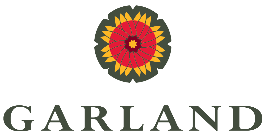 33
Proposed Amendment No. 26:Article IV, Section 3 (p. 12)
Authority to Direct Council Appointees’ Employees

Amend Charter to clarify that Council does not have the authority to direct or request a Council appointee to hire or remove any person from an office directed by a Council appointee. 

NOTE: The City Attorney also recommends substituting the unenforceable penalty of forfeiture of office (as currently provided) and substituting therefor an enforceable penalty. Suggestions have included loss of pay, loss of committee membership, etc.


High Priority
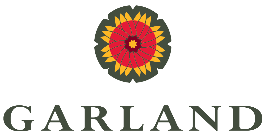 34
Proposed Amendment No. 27:Article IV, Section 5 (p. 12)
City Secretary

Amend Charter to allow for the office of City Secretary to be appointed and managed by the City Manager.  






High Priority
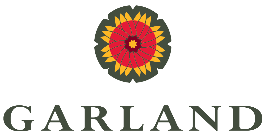 35
Proposed Amendment No. 28:Article IV, Section 9 (pp. 14-15)
City Auditor

Amend Charter by inserting provisions related to the qualifications, general powers and duties of the office of City Auditor, which shall be revised and moved from Article VII, Sections 4 and 5.



High Priority
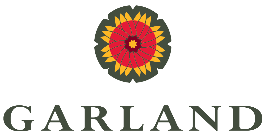 36
Proposed Amendment No. 29:Article V, Section 2 (pp. 15-16)
Term of Office for City Manager

Amend Charter to provide that the City Council may appoint a City Manager for a definite term of two (2) years.




High Priority
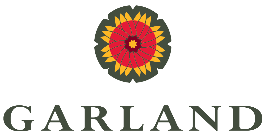 37
Proposed Amendment No. 30:Article V, Section 3 (pp. 16-17)
Powers and Duties of City Manager

Amend Charter to: 

update titles of existing council appointees 

describe the general duties of the office of City Secretary

grant the City Manager the authority to appoint, supervise, and remove the City Secretary 



High Priority
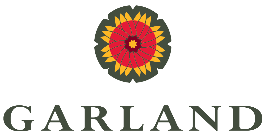 38
Proposed Amendment No. 31:Article VI, Section 1 (p. 17)
City Attorney

Amend Charter to provide that the City Council may appoint a City Attorney for a definite term of two (2) years.





High Priority
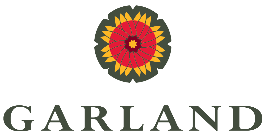 39
Proposed Amendment No. 32:Article XI, Section 10 (pp. 32-33)
Boards and Commissions
Amend Charter to provide:
a one year residency requirement  to be eligible to serve, 
that terms expire when the member of Council who nominated the respective board member or commissioner leaves office, 
for term limits of three consecutive terms for any term of office commencing after May of 2018, and 
prohibit councilmembers who have served for three consecutive terms of office on Council from being eligible to immediately serve on a board or a commission.


High Priority
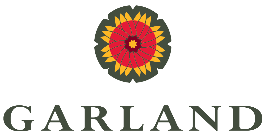 40
Moderate Priority 
Amendments
41
Proposed Amendment No. 33:Article II, Section 2 (p. 3-4)
Electric Utility Facilities

Amend Charter to clarify the City’s authority to purchase electric utility facilities inside or outside the City limits



Moderate Priority
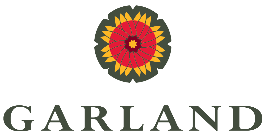 42
Proposed Amendment No. 34:Article III, Section 8 (p. 8)
Location of Council Meetings

Amend Charter to allow Council to hold meetings at City Hall or other location designated by Council within the city limits.




Moderate Priority
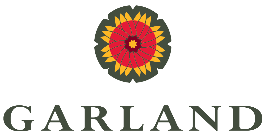 43
Proposed Amendment No. 35:Article III, Section 9 (pp. 8-9)
Adoption of Rules of Procedure

Amend Charter to clarify that the Council shall adopt its own rules of procedure at the beginning of each term, but in the event the Council does not amend the rules at that time, the rules for the prior term shall be deemed to be adopted by the Council, and to increase the time the City Secretary has to enter the minutes of all meetings in the permanent record from 48 hours to 72 hours.
Moderate Priority
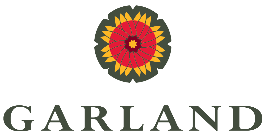 44
Proposed Amendment No. 36:Article IV, Section 10 (p. 15)
Sale of Public Utilities

Amend Charter by repealing provisions related to the authority of the City to sale public utility systems due to provisions in state law that grant such authority to the City. 




Moderate Priority
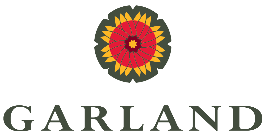 45
Proposed Amendment No. 37:Article V, Section 1 (p. 15)
City Manager Residency Requirement

Amend Charter to require that the City Manager reside within the City within 6 months of his or her appointment and throughout his or her term in the office.




Moderate Priority
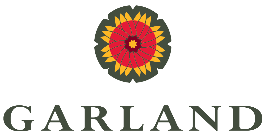 46
Proposed Amendment No. 38:Article VII, Section 1 (pp. 17-18)
Public Safety

Amend Charter to update terminology by changing the reference to “police and fire” service to “public safety.”




Moderate Priority
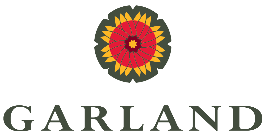 47
Proposed Amendment No. 39:Article VIII, Section 4 (p. 20)
City Budget

Amend Charter relating to public access of the proposed budget be amended to accommodate digital and electronic access by the public. 




Moderate Priority
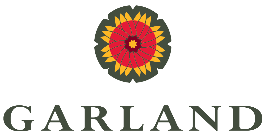 48
Proposed Amendment No. 40:Article XV, Section 7 (pp. 44-46)
Public Utility Franchise Reports

Amend Charter provisions relating to outdated reporting requirements of public utility franchises be repealed.




Moderate Priority
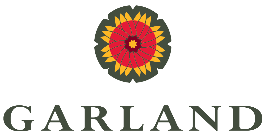 49
Proposed Amendment No. 41:Article XVII, Section 12 (p. 50)
Submission of Original 1951 Charter

Repeal Charter provision relating to the submission of the original Charter to the voters of the City of Garland in 1951.




Moderate Priority
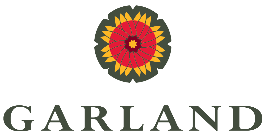 50
Minority Report:Laura Perkins CoxArticle XI, Section 10 (pp. 32-33)
Dissenting Opinion on Proposed Term Limits for Boards and Commissions

Ms. Cox dissents to the proposal to amend the charter to provide term limits of three consecutive terms.
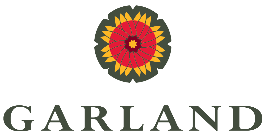 51